Apresentação da Logomarca da Comissão de Ética PortosRio
Nova logomarca da CET
Em estilo moderno e buscando harmonizar com a Logomarca oficial da PortosRio, é destinada ao uso em:

Publicações a serem produzidas pelo grupo da QUALIDADE DE VIDA e demais setores
Materiais institucionais
Website da empresa
Identidade visual
A logomarca combina elementos simbólicos que representam os princípios e valores da Comissão.
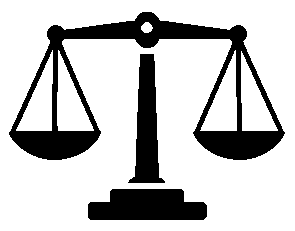 A Balança da Justiça representa a ética, o equilíbrio e a equidade.


A Bússola representa a orientação moral e o caminho correto.
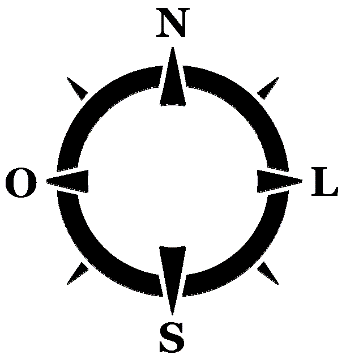 Cores institucionais
Utilizadas conforme o manual da marca
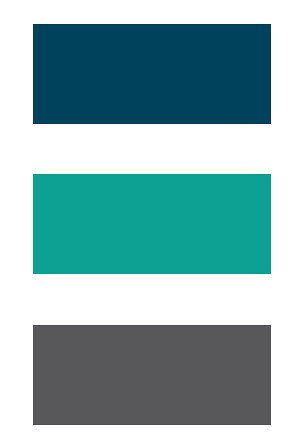 PANTONE 302 C 
CMYK - 100 / 65 / 40 / 35 
RGB - 0 / 64 / 91 
HEXADECIMAL #00405b
PANTONE 7716 C 
CMYK - 80 / 15 / 50 / 00 
RGB - 00 / 155 / 143 
HEXADECIMAL #009b8f
PANTONE Cool Gray 10 C (não utilizada)
CMYK - 00 / 00 / 00 / 80 
RGB - 88 / 87 / 87 
HEXADECIMAL #585757
Tipografia oficial
A fonte aplicada no título COMISSÃO DE ÉTICA foi a Degular, conforme diretrizes do manual de identidade visual da empresa.
Mensagem final
Esta logomarca busca traduzir, de forma visual e simbólica, os valores e a seriedade do trabalho desenvolvido pela Comissão de Ética.
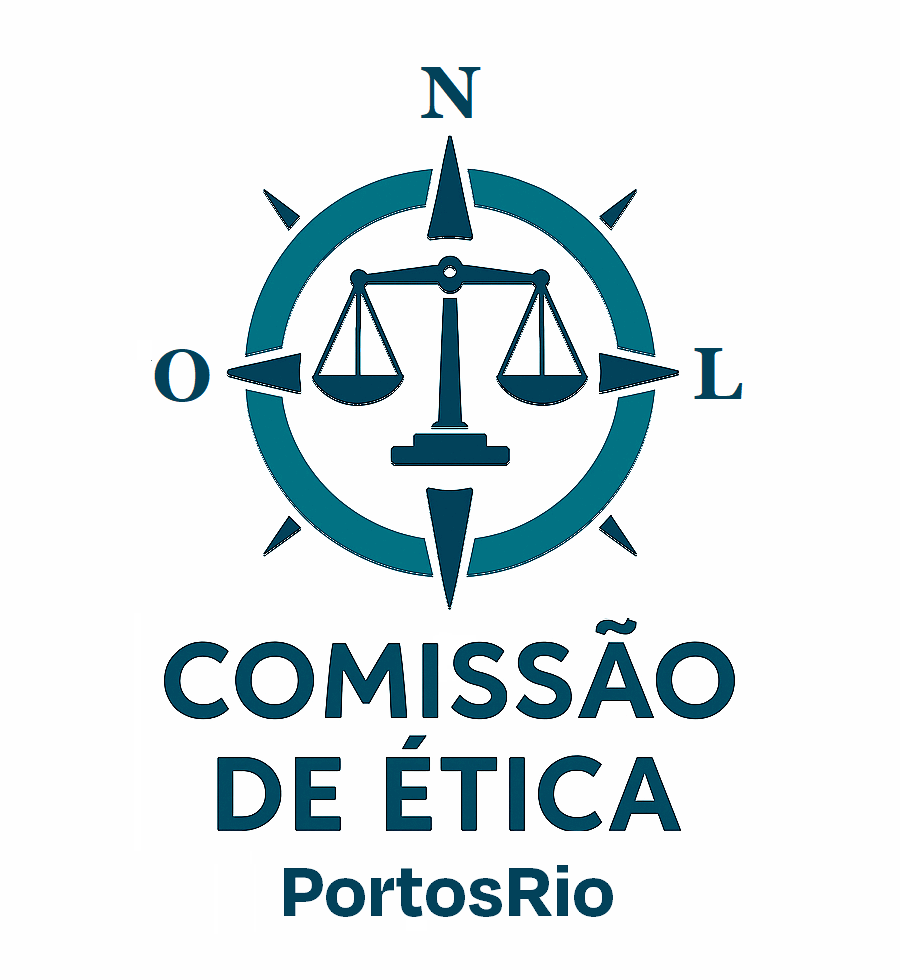 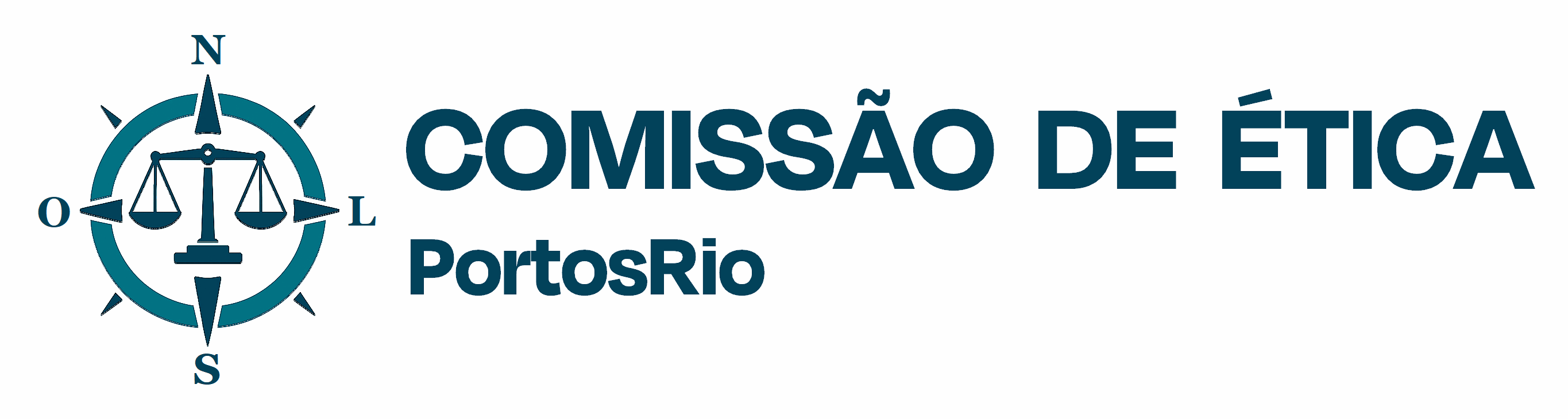 Material para download
A logo da Comissão de Ética está disponivel no formato .png horizontal e vertical nas seguintes versões:
Duas cores com fundo branco
Duas cores com fundo transparente
Monocromática com fundo branco
Monocromática com fundo transparente
Monocromática reversa (logo branca em fundo preto)
Monocromática reversa com fundo transparente (logo branca em fundo transparente para utilização em imagens escuras)

Download dos arquivos no seguinte endereço:
Conjunto das logos na vertical 900x980 pixelshttps://www.portosrio.gov.br/sites/default/files/2025-07/cet-logo-vertical-br.zip
Conjunto das logos na horizontal 2730x730 pixelshttps://www.portosrio.gov.br/sites/default/files/2025-07/cet-logo-horizontal-br.zip
Obrigado! 





Luiz Guilherme Soares Bomfim TSP / GERCOP
07/07/2025